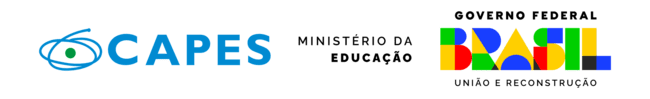 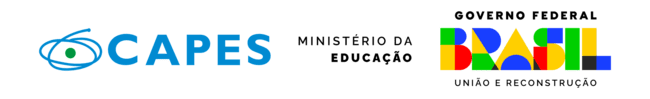 Capítulo
Subtítulo, Subtítulo, Subtítulo, Subtítulo, Subtítulo,
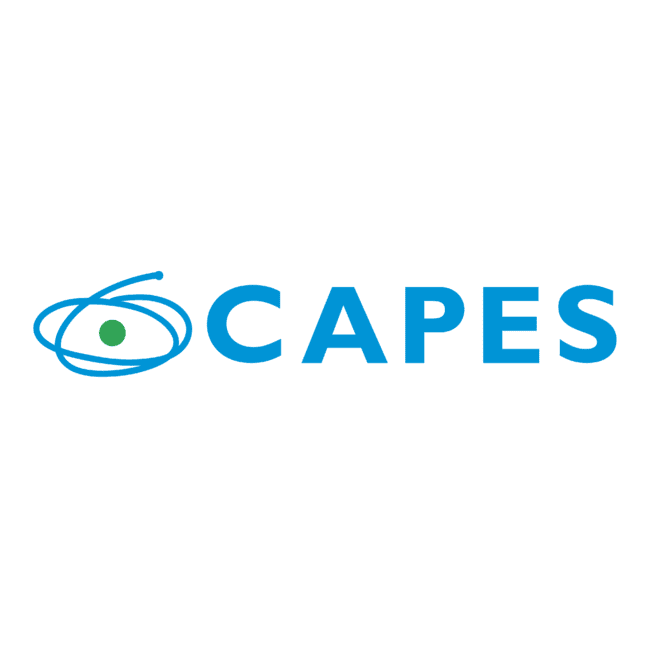 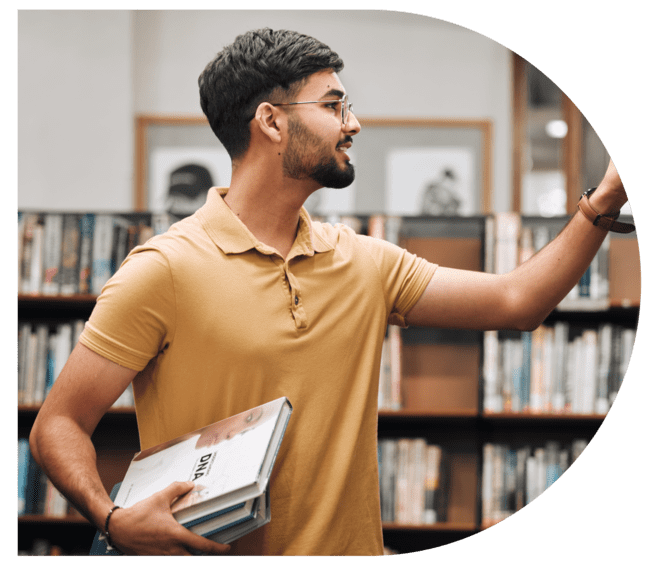 Capítulo
Subtítulo, Subtítulo, Subtítulo, Subtítulo, Subtítulo,
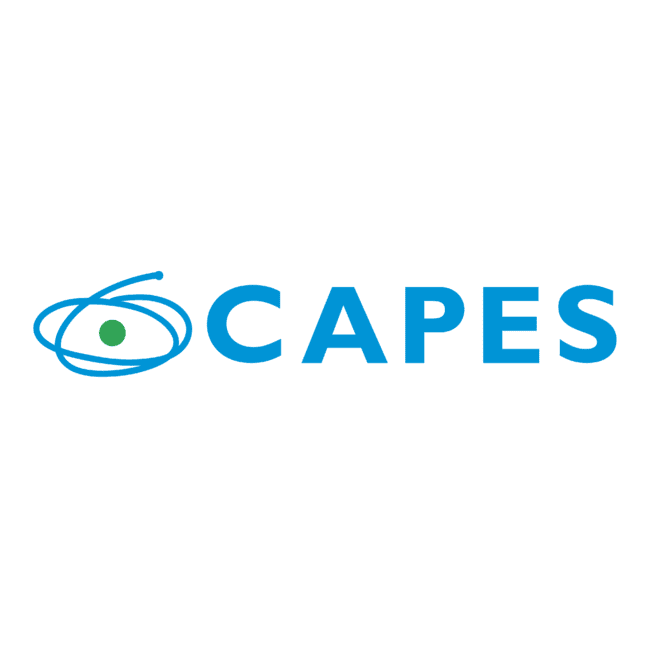 Título aqui
Conteúdo, Conteúdo, Conteúdo, Conteúdo, Conteúdo, Conteúdo, Conteúdo, Conteúdo, Conteúdo, Conteúdo, Conteúdo, Conteúdo, Conteúdo, Conteúdo, Conteúdo, Conteúdo, Conteúdo, Conteúdo, Conteúdo, Conteúdo, Conteúdo, Conteúdo, Conteúdo, Conteúdo, Conteúdo, Conteúdo, Conteúdo, Conteúdo, Conteúdo, Conteúdo, Conteúdo, Conteúdo, Conteúdo, Conteúdo, Conteúdo, Conteúdo,
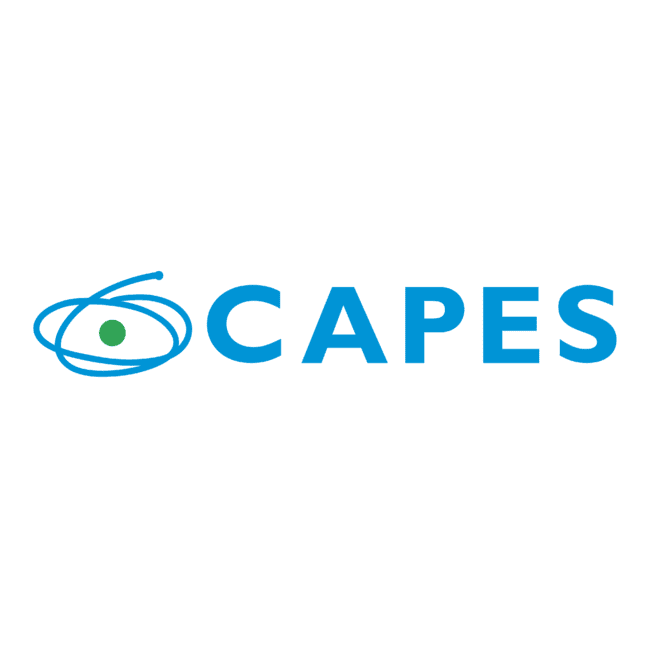 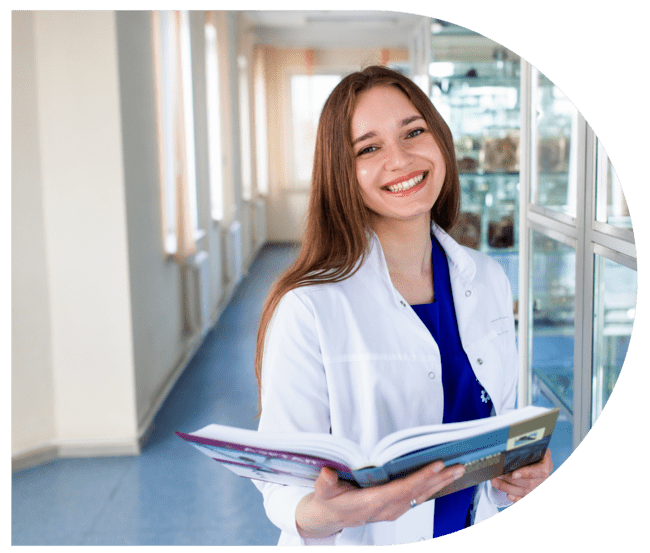 Capítulo
Subtítulo, Subtítulo, Subtítulo, Subtítulo, Subtítulo,
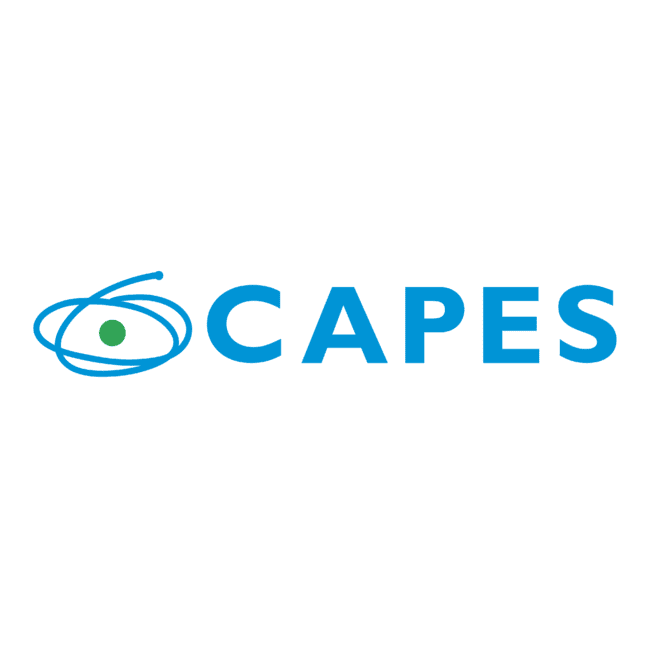 Título aqui
Conteúdo, Conteúdo, Conteúdo, Conteúdo, Conteúdo, Conteúdo, Conteúdo, Conteúdo, Conteúdo, Conteúdo, Conteúdo, Conteúdo, Conteúdo, Conteúdo, Conteúdo, Conteúdo, Conteúdo, Conteúdo,
Conteúdo, Conteúdo, Conteúdo, Conteúdo, Conteúdo, Conteúdo, Conteúdo, Conteúdo, Conteúdo, Conteúdo, Conteúdo, Conteúdo, Conteúdo, Conteúdo, Conteúdo, Conteúdo, Conteúdo, Conteúdo,
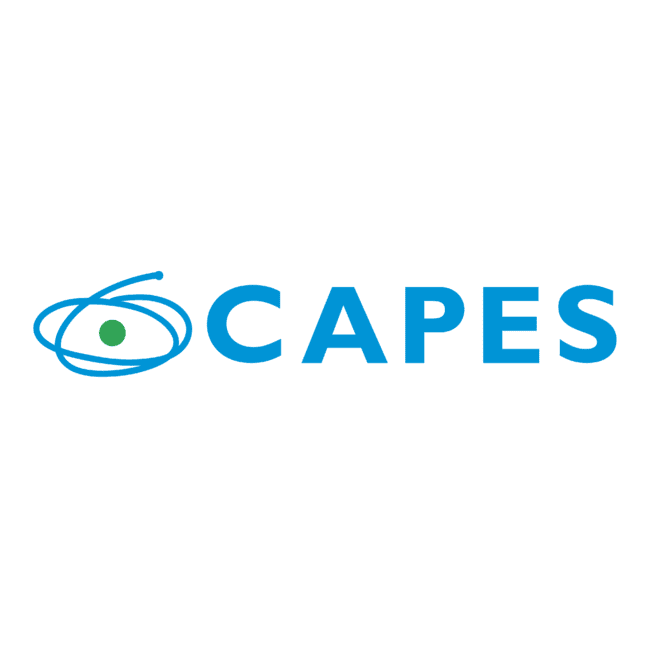 Capítulo
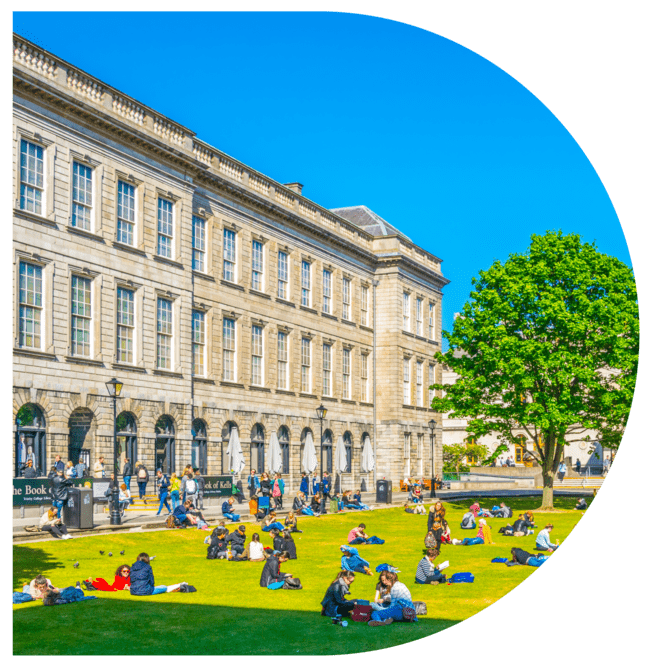 Subtítulo, Subtítulo, Subtítulo, Subtítulo, Subtítulo,
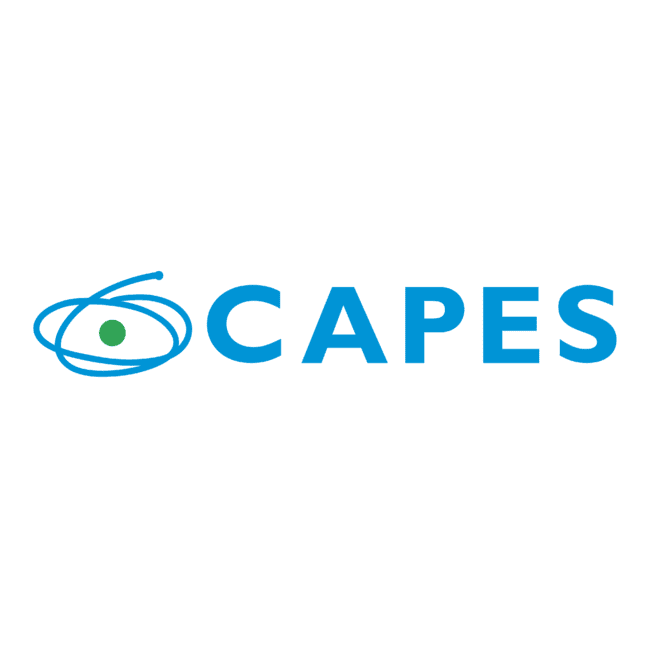 Capítulo
Subtítulo, Subtítulo, Subtítulo, Subtítulo, Subtítulo,
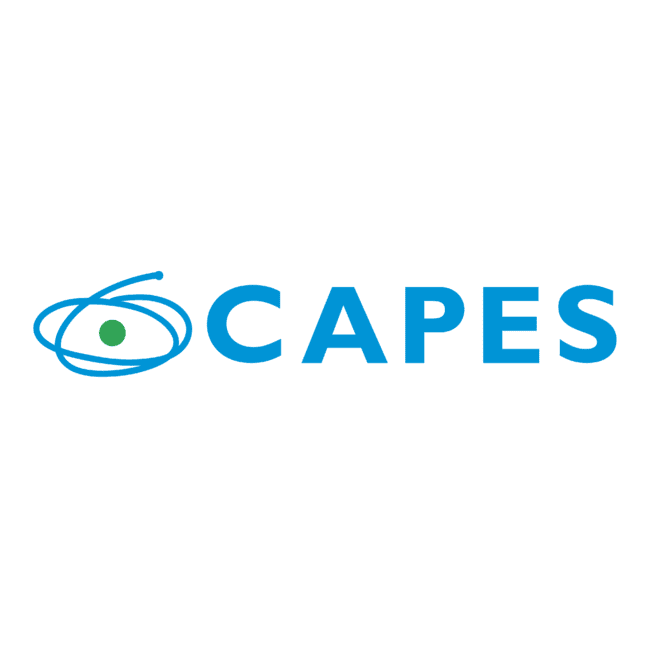 Título aqui
Conteúdo, Conteúdo, Conteúdo, Conteúdo, Conteúdo, Conteúdo, Conteúdo, Conteúdo, Conteúdo, Conteúdo, Conteúdo, Conteúdo, Conteúdo, Conteúdo, Conteúdo, Conteúdo, Conteúdo, Conteúdo,
Conteúdo, Conteúdo, Conteúdo, Conteúdo, Conteúdo, Conteúdo, Conteúdo, Conteúdo, Conteúdo, Conteúdo, Conteúdo, Conteúdo, Conteúdo, Conteúdo, Conteúdo, Conteúdo, Conteúdo, Conteúdo,
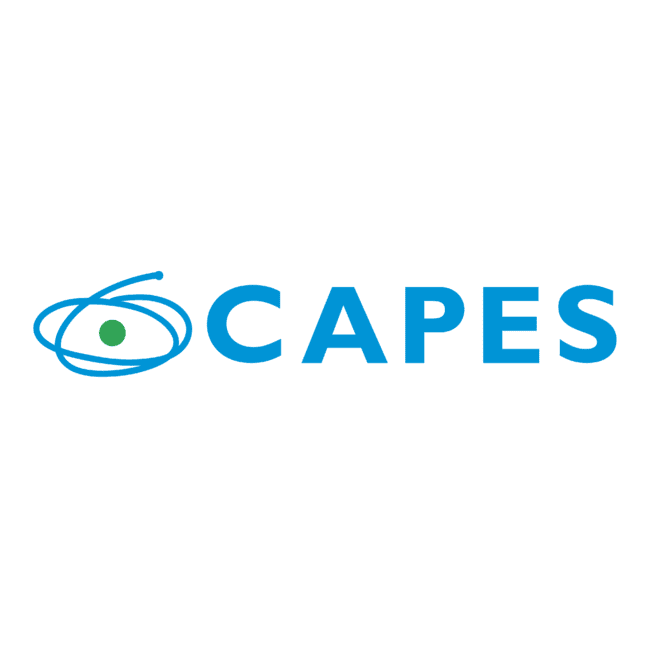 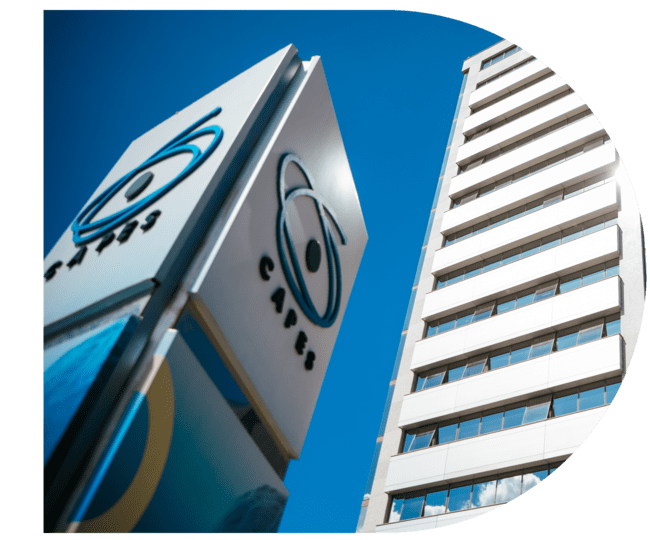 Capítulo
Subtítulo, Subtítulo, Subtítulo, Subtítulo, Subtítulo,
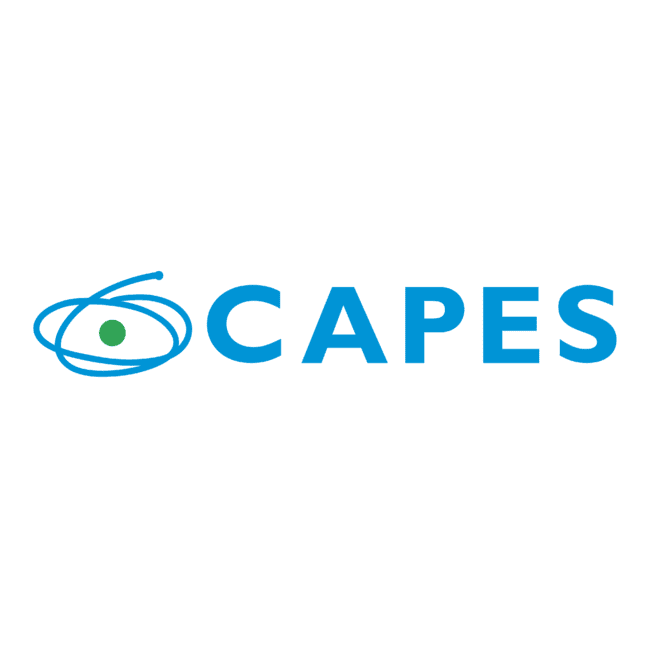 Capítulo
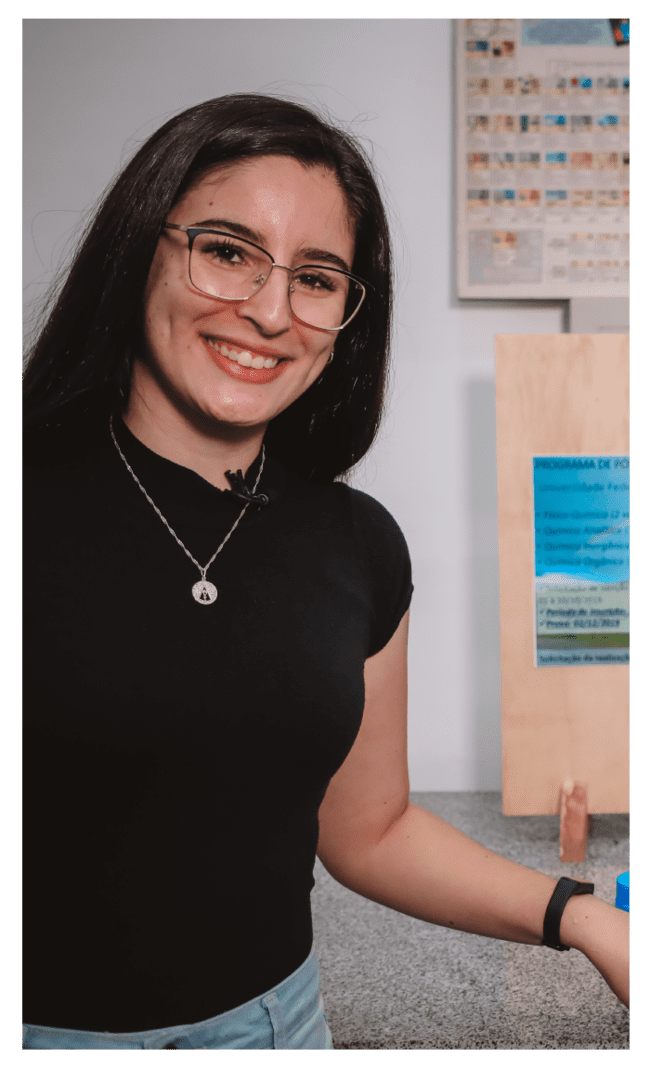 Subtítulo, Subtítulo, Subtítulo, Subtítulo, Subtítulo,
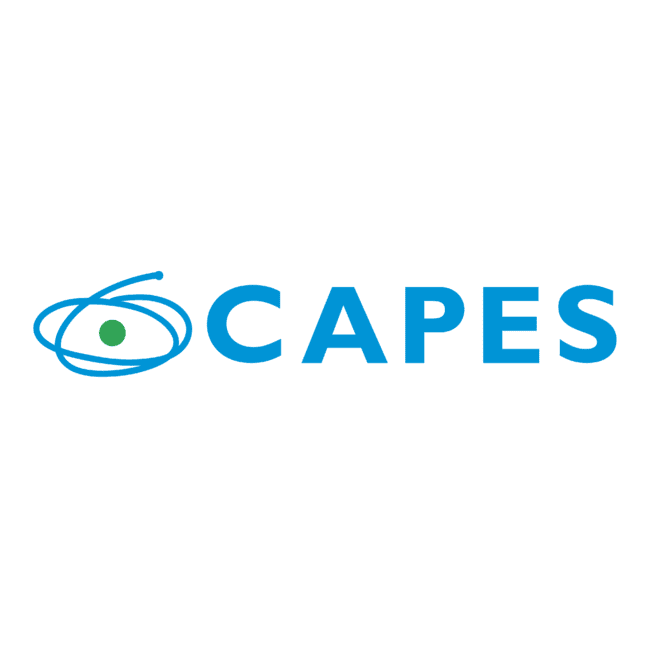 Título aqui
Conteúdo, Conteúdo,
Conteúdo, Conteúdo,
Conteúdo, Conteúdo,
Conteúdo, Conteúdo,
Conteúdo, Conteúdo,
Conteúdo, Conteúdo,
Conteúdo, Conteúdo,
Conteúdo, Conteúdo,
Conteúdo, Conteúdo,
Conteúdo, Conteúdo,
Conteúdo, Conteúdo,
Conteúdo, Conteúdo,
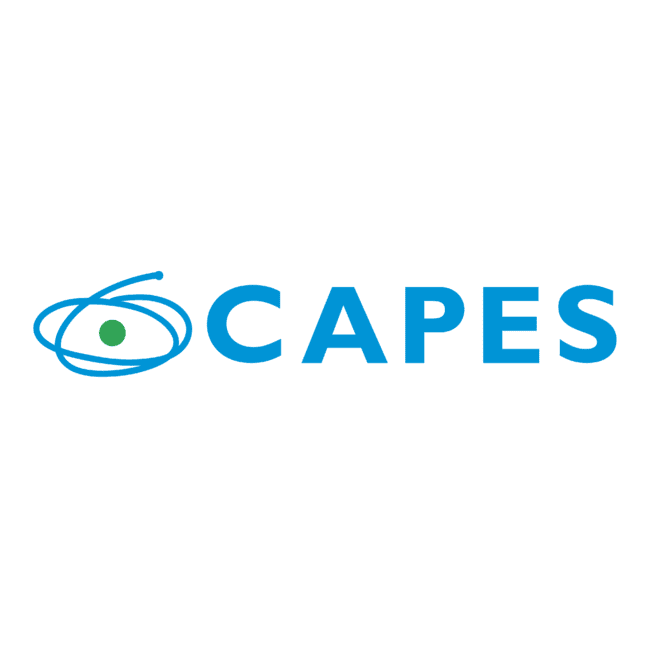 Capítulo
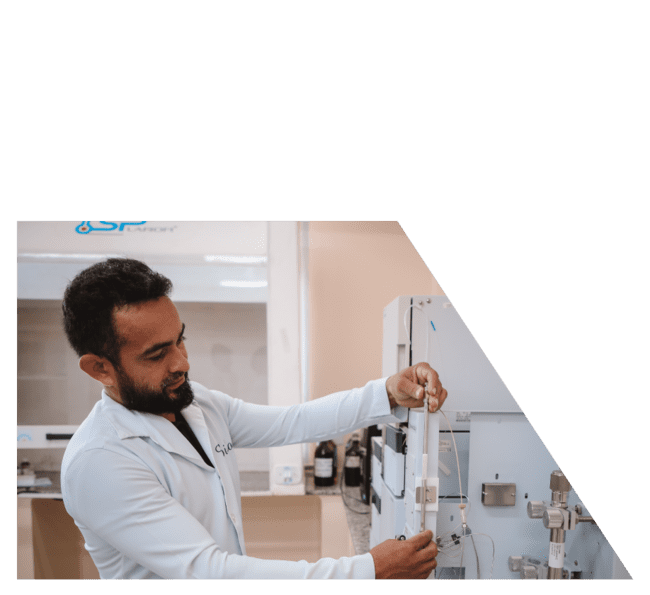 Subtítulo, Subtítulo, Subtítulo, Subtítulo, Subtítulo,
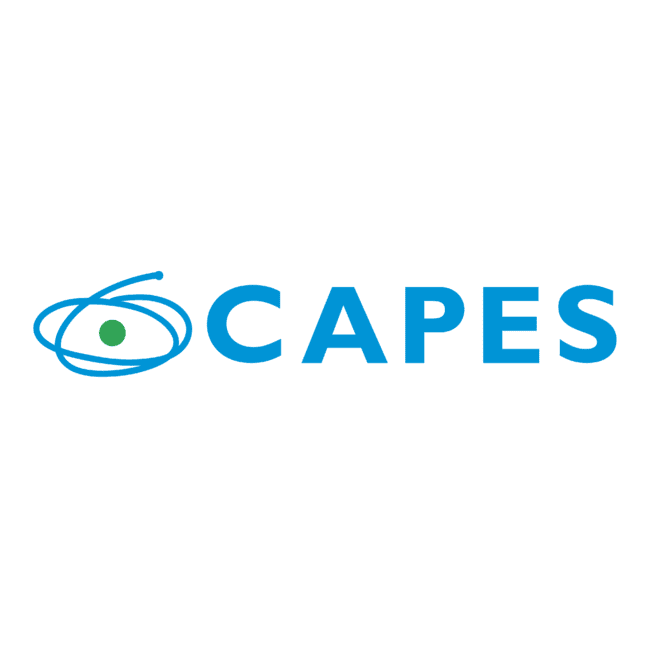 Título aqui
Conteúdo, Conteúdo, Conteúdo, Conteúdo, Conteúdo, Conteúdo, Conteúdo, Conteúdo, Conteúdo, Conteúdo, Conteúdo, Conteúdo, Conteúdo, Conteúdo, Conteúdo, Conteúdo, Conteúdo, Conteúdo, Conteúdo, Conteúdo, Conteúdo, Conteúdo, Conteúdo, Conteúdo, Conteúdo, Conteúdo, Conteúdo, Conteúdo, Conteúdo, Conteúdo, Conteúdo, Conteúdo, Conteúdo, Conteúdo, Conteúdo, Conteúdo,
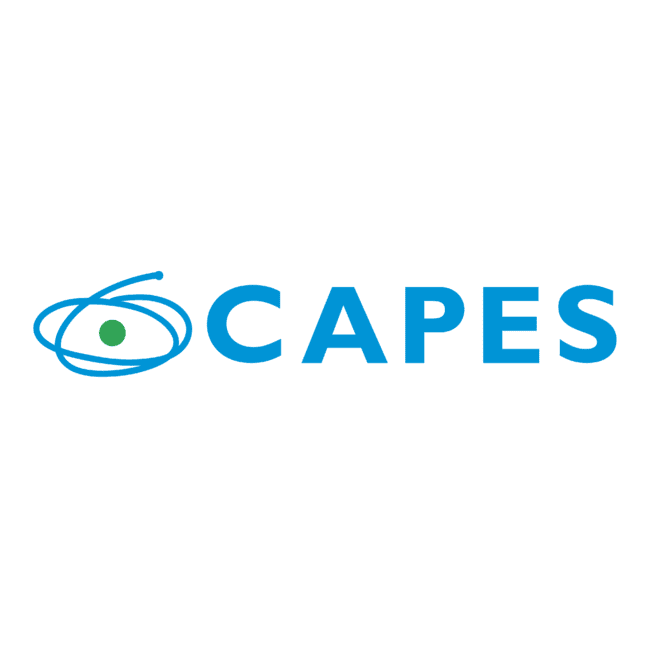 Capítulo
Subtítulo, Subtítulo, Subtítulo, Subtítulo, Subtítulo,
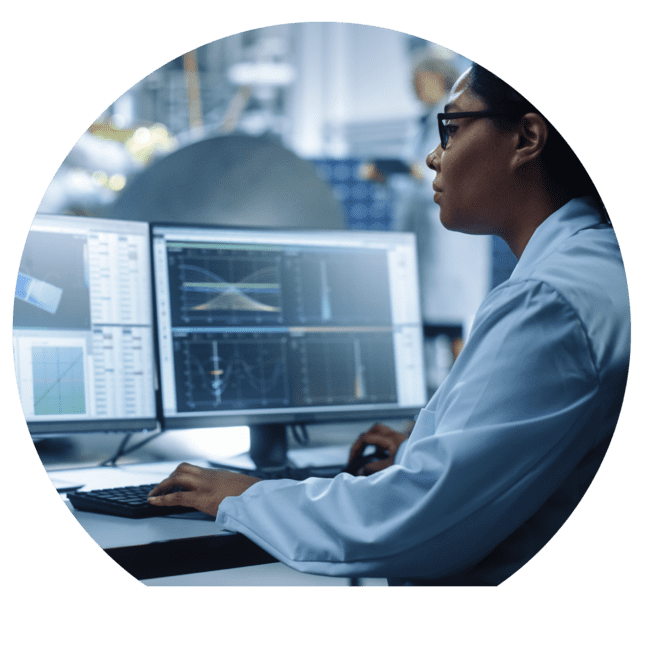 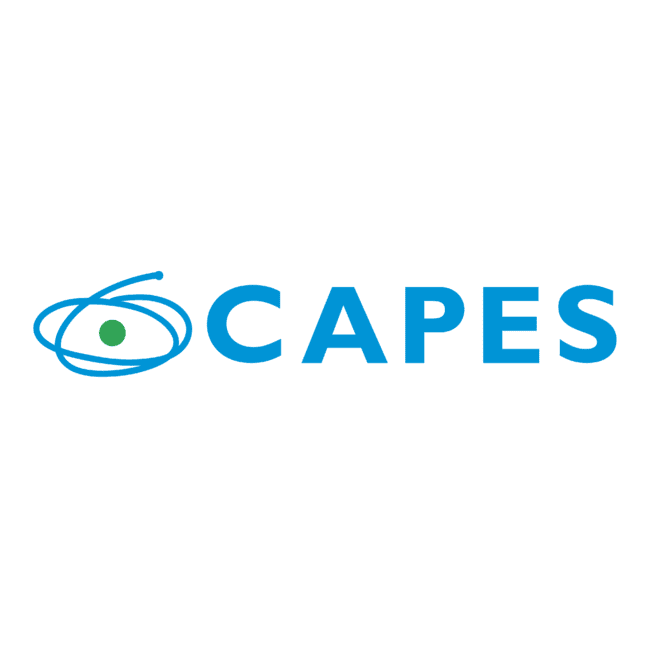 Capítulo
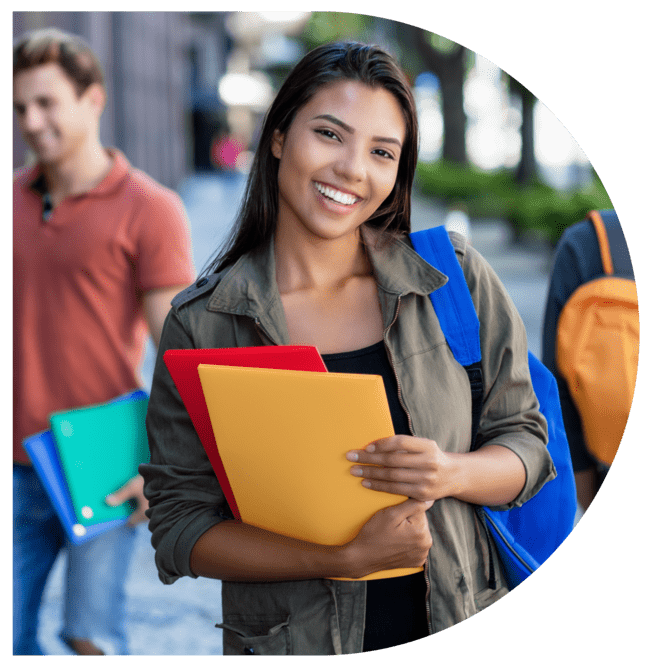 Subtítulo, Subtítulo, Subtítulo, Subtítulo, Subtítulo,
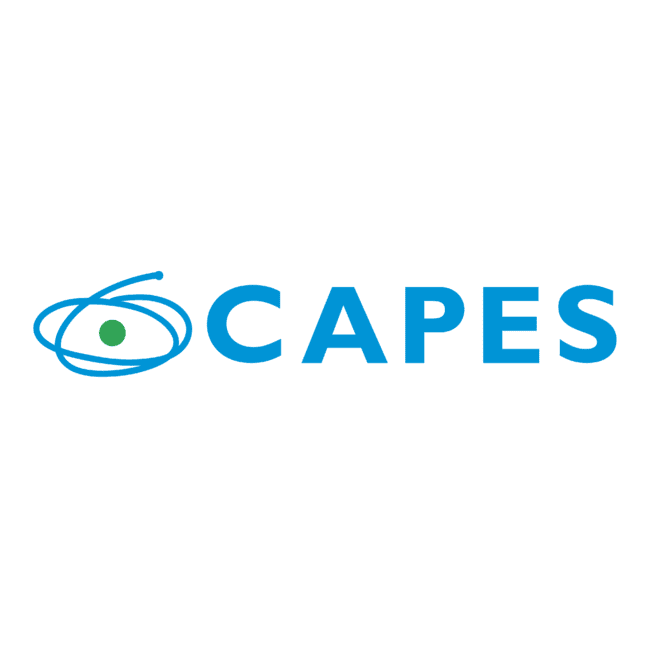 Título aqui
Conteúdo, Conteúdo,
Conteúdo, Conteúdo,
Conteúdo, Conteúdo,
Conteúdo, Conteúdo,
Conteúdo, Conteúdo,
Conteúdo, Conteúdo,
Conteúdo, Conteúdo,
Conteúdo, Conteúdo,
Conteúdo, Conteúdo,
Conteúdo, Conteúdo,
Conteúdo, Conteúdo,
Conteúdo, Conteúdo,
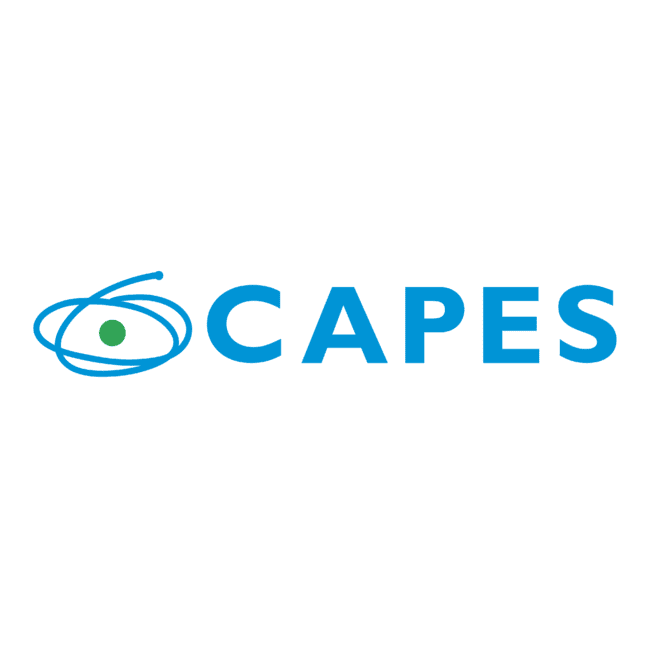 Capítulo
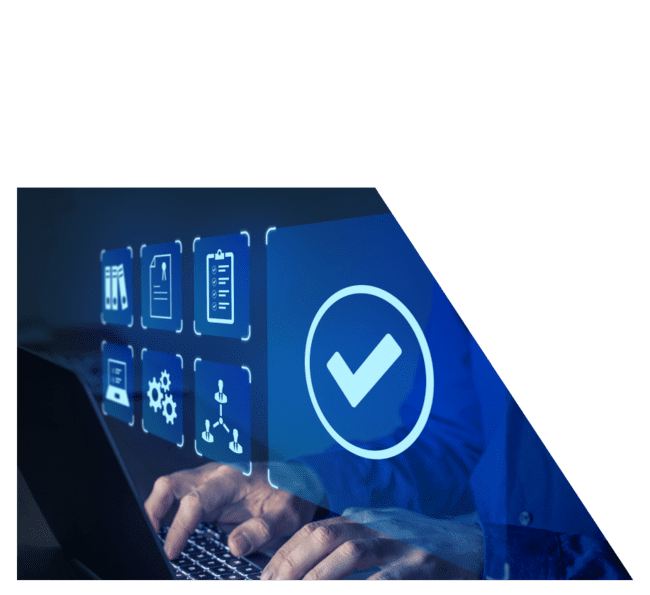 Subtítulo, Subtítulo, Subtítulo, Subtítulo, Subtítulo,
Contato  pr@capes.gov.br   gov.br/capes
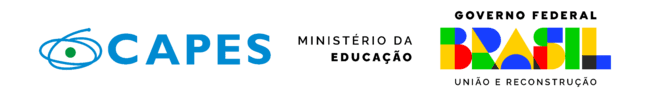